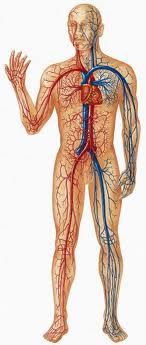 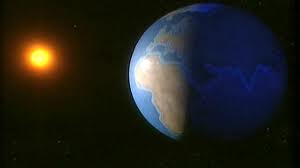 الأرض تدور حول الشمس
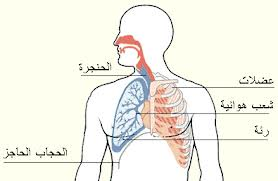 جسم الإنسان
منظومات طبيعية
نظام التنفس
ما هي المنظومة؟
منظومات اجتماعية
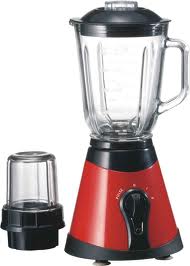 منظومات تكنولوجية
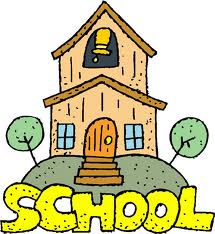 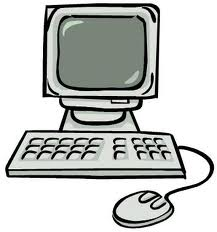 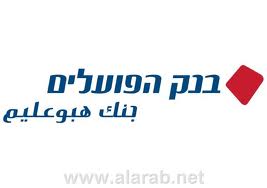 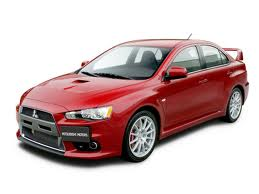 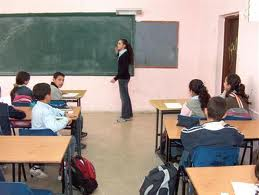